Heart Sound Classification Using LSTM
Maryam Eskandari
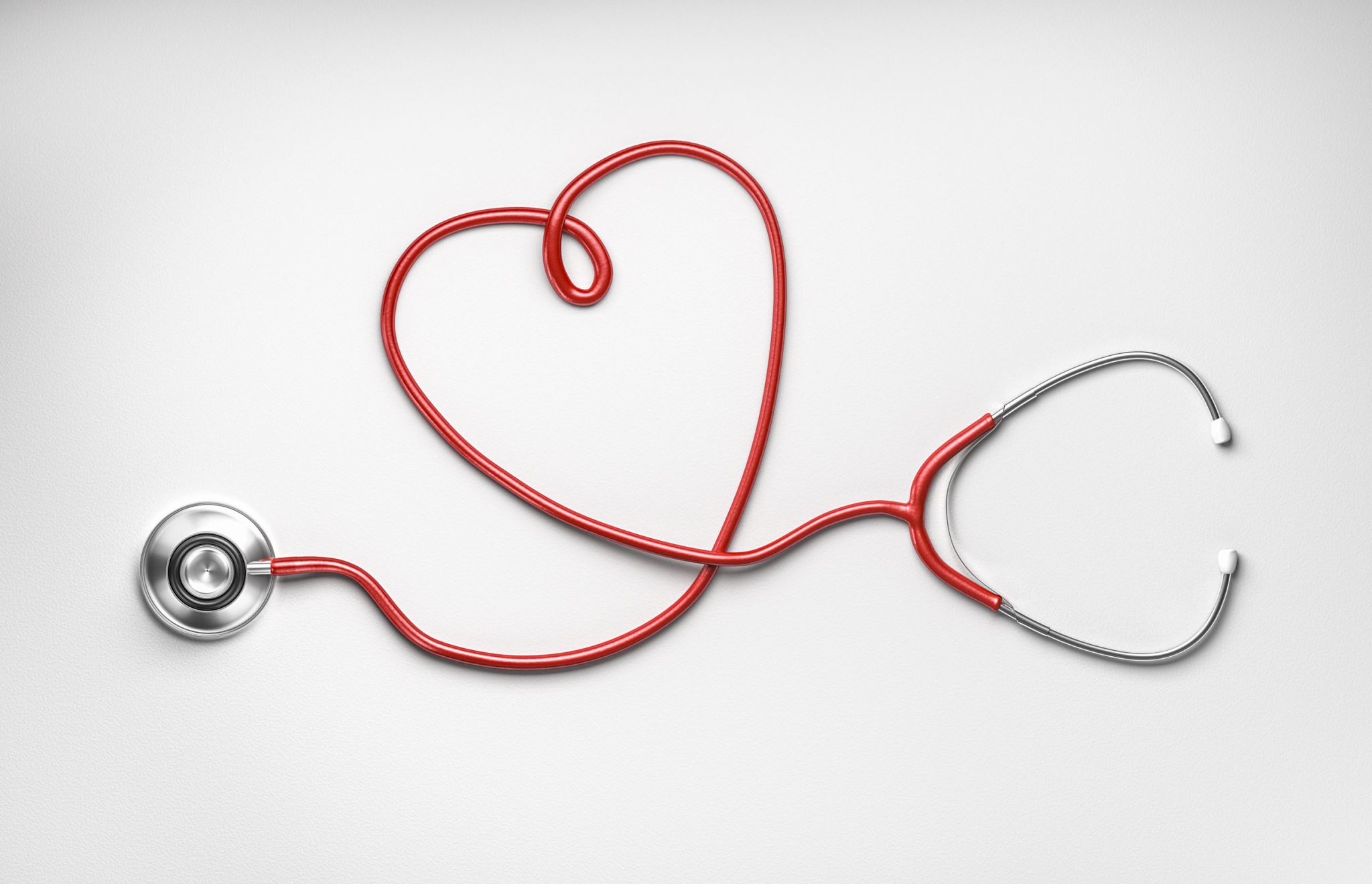 Introduction
Heart auscultation: the primary tool for screening and diagnosis in primary health care
Stethoscopes to capture heart sound
Heart sound as PhonoCardioGram (PCG) data for diagnostic purposes
Goal: Diagnose murmur from normal heart sound
Data
Data Preprocessing
Data Preprocessing
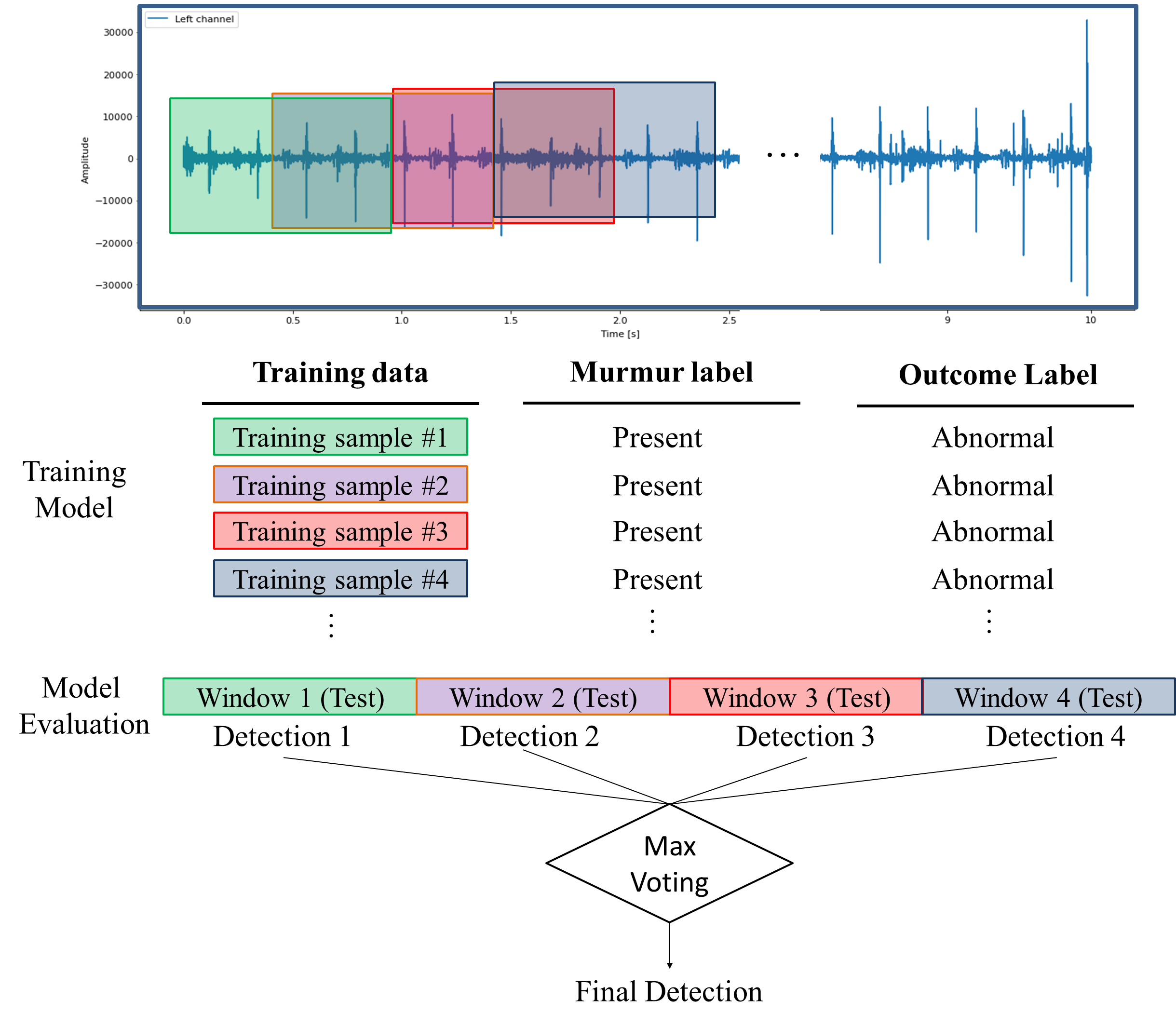 Approaches
XGBoost over Extracted Features
LSTM over preprocessed signals (signals not extracted features)
BiLSTM over preprocessed signals 
GRU over preprocessed signals 
Parallel LSTM over preprocessed signals
Feature extractions
Time-domain Features
Mean and standard deviation (SD) of the following parameters were used as time-domain features (36 features):
PCG intervals: 
RR intervals, 
S1 intervals, 
S2 intervals, 
systolic intervals, 
diastolic intervals, 
ratio of systolic interval to RR interval of each heart beat, 
ratio of diastolic interval to RR interval of each heart beat, 
ratio of systolic to diastolic interval of each heart beat.
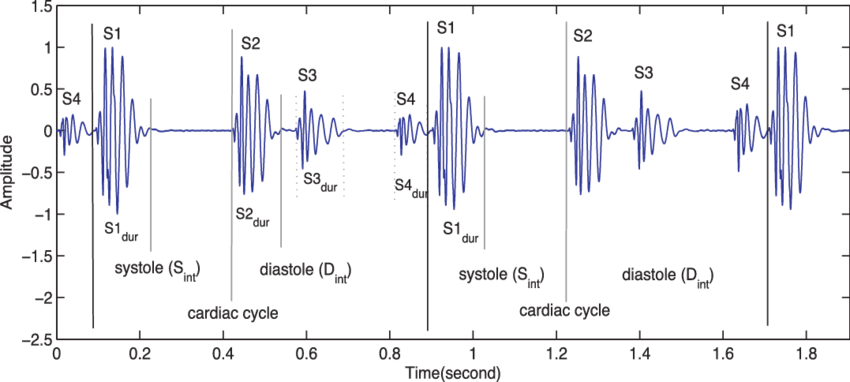 Time-domain Features (Cont.)
Average and STD of PCG amplitudes: 
ratio of the mean absolute amplitude during systole to that during the S1 period in each heart beat, 
ratio of the mean absolute amplitude during diastole to that during the S2 period in each heart beat, 
skewness of the amplitude during S1 period in each heart beat, 
skewness of the amplitude during S2 period in each heart beat, 
skewness of the amplitude during systole period in each heart beat, 
skewness of the amplitude during diastole period in each heart beat, 
kurtosis of the amplitude during S1 period in each heart beat, 
kurtosis of the amplitude during S2 period in each heart beat, 
kurtosis of the amplitude during systole period in each heart beat, 
kurtosis of the amplitude during diastole period in each heart beat
Frequency-domain Features
The power spectrum was estimated using a Hamming window and the discrete-time Fourier transform. 
The median power across 4 frequency bands was calculated. 
Then, the mean of the median power of the 4 frequency bands were used as frequency-domain features.
Additionally, mel-frequency cepstral coefficient (MFCC) were extracted
Results of XGBoost on extracted features
Overall Accuracy = 78%
Training folds as well as validation and test folds for developing five models for murmur detection
To have a more generalizable model, a stratified 5-fold cross-validation was used.
Data distribution after stratified 5-fold splitting
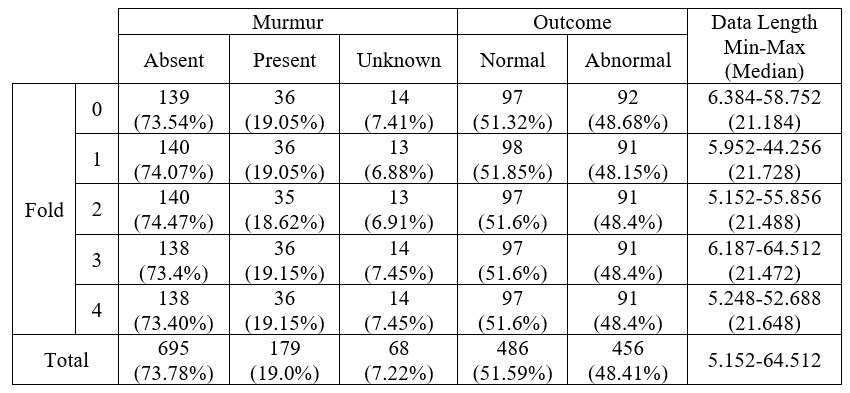 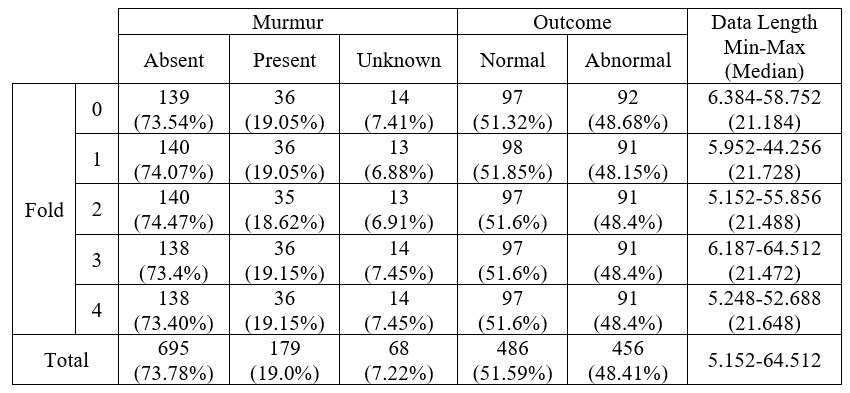 Accuracy on Preprocessed Signals
Parallel LSTM vs. XGBoost Fold 4 as test, Fold 3 as Val
Parallel LSTM
XGBoost
Accuracy: 81%
Accuracy: 78%
Issue: Still biased toward majority class
Solving biases toward majority class issue
Solution: Using class weights in the custom loss function
Results:
Parallel LSTM After
Parallel LSTM Before
Accuracy: 81%
Accuracy: 81%
No Change in accuracy but much more balanced results across classes
Another issue
Results of parallel LSTM after resampling
Different resampling were tested such as 2000 hz, 1000 hz, 800 hz, 500 hz
800 hz performed the best
Parallel LSTM After
Accuracy: 84%
Thanks